Our Eco-Footprint
By: The Grade 3 Class
What is an Eco-Footprint?
An ecological footprint is a measure of how much humans impact the Earth’s ecosystem.

It is measured by AREA of wilderness or amount of space.
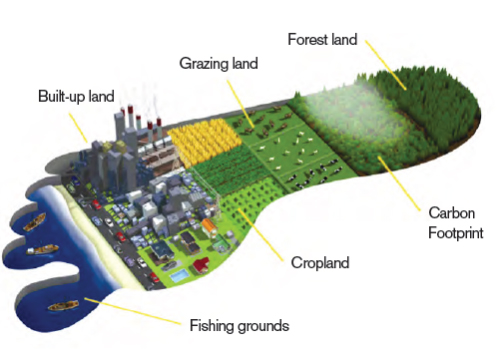 What Categories Are Measured?
Pop Quiz:
What is the biggest contributors to Carbon Dioxide?A) Land Use (Farming)
B) Industrial Processes (Manufacturing)
C) Fossil Fuels
What form of transportation releases the most CO2?
A) Automobiles
B) Planes
C) Industrial Ships
Facts:
Many countries have different eco foot prints. Here are how many earths are required if everyone consumed at the rate of these countries.
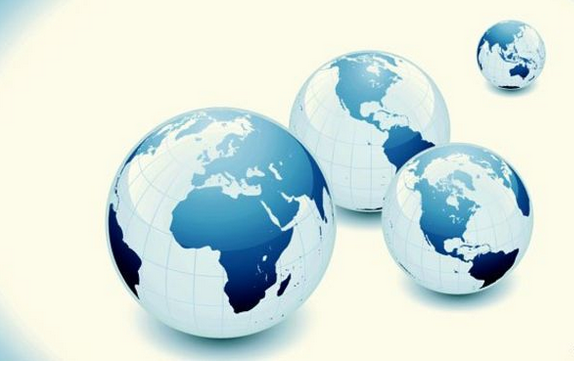 Measuring our Eco Footprints
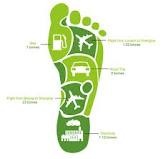 After answering various questions, our class discovered how Eco Friendly we were.
Measuring our Eco Footprints
On average our class requires 2.75 planets
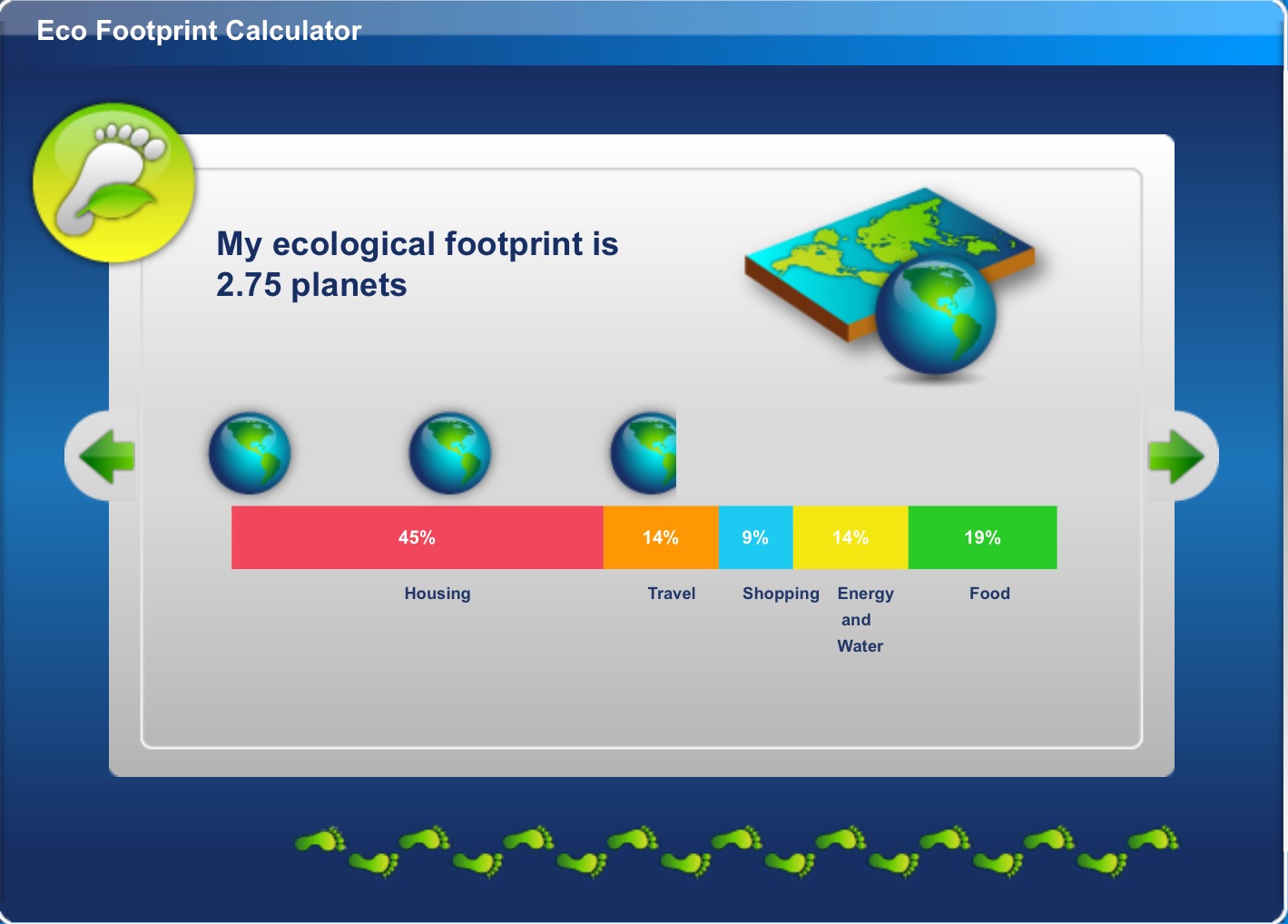 How to Reduce our Eco Footprint?
ElectricityMake sure all electronic devices are turned off when not in use, including lights and air conditioners
TransportationActively look for alternative methods to travel such as cycling, walking, or public transit
WasteMake an effort to use less plastics and use more reusable items
Take The Test!
We invite you to take your own Eco-Foot print challenge and see how environmentally friendly you are.Visit this website on the Grade 3 Weeblyhttp://ecocamp.us/eco-footprint-calculatorGOOD LUCK!